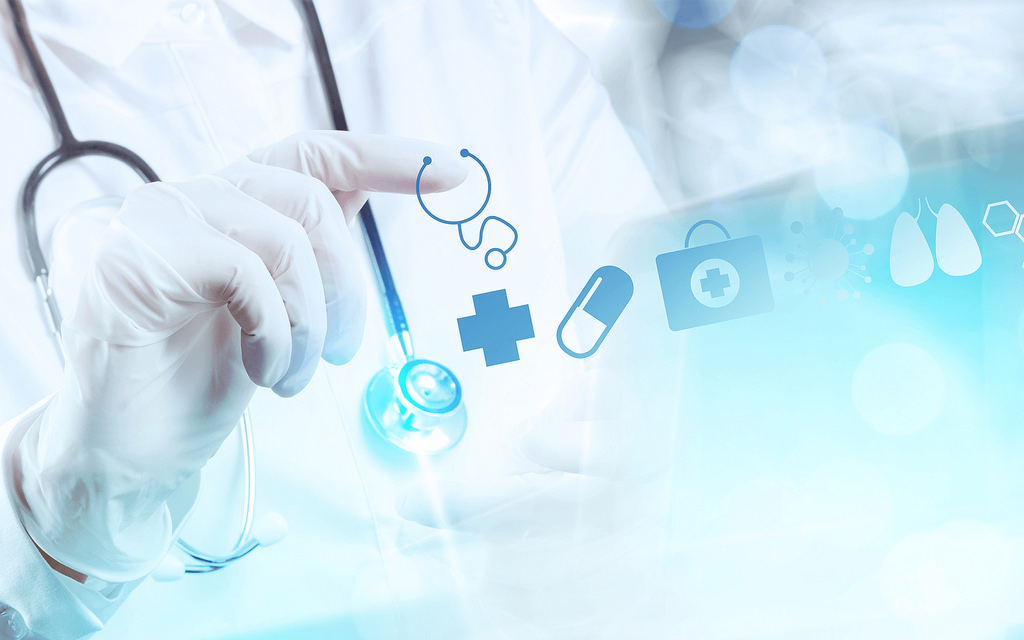 ИТОГИ ФИНАСОВО-ХОЗЯЙСТВЕННОЙ ДЕЯТЕЛЬНОСТИ ГКП НА ПХВ 
«ГОРОДСКАЯ ПОЛИКЛИНИКА №3» ЗА 2017 ГОД
ИТОГИ ФИНАСОВО-ХОЗЯЙСТВЕННОЙ ДЕЯТЕЛЬНОСТИ КГП НА ПХВ 
«ГОРОДСКАЯ ПОЛИКЛИНИКА №3» Управления общественного здоровья г.Алматы ЗА 2020 ГОД
Миссия поликлиники,цели и задачи
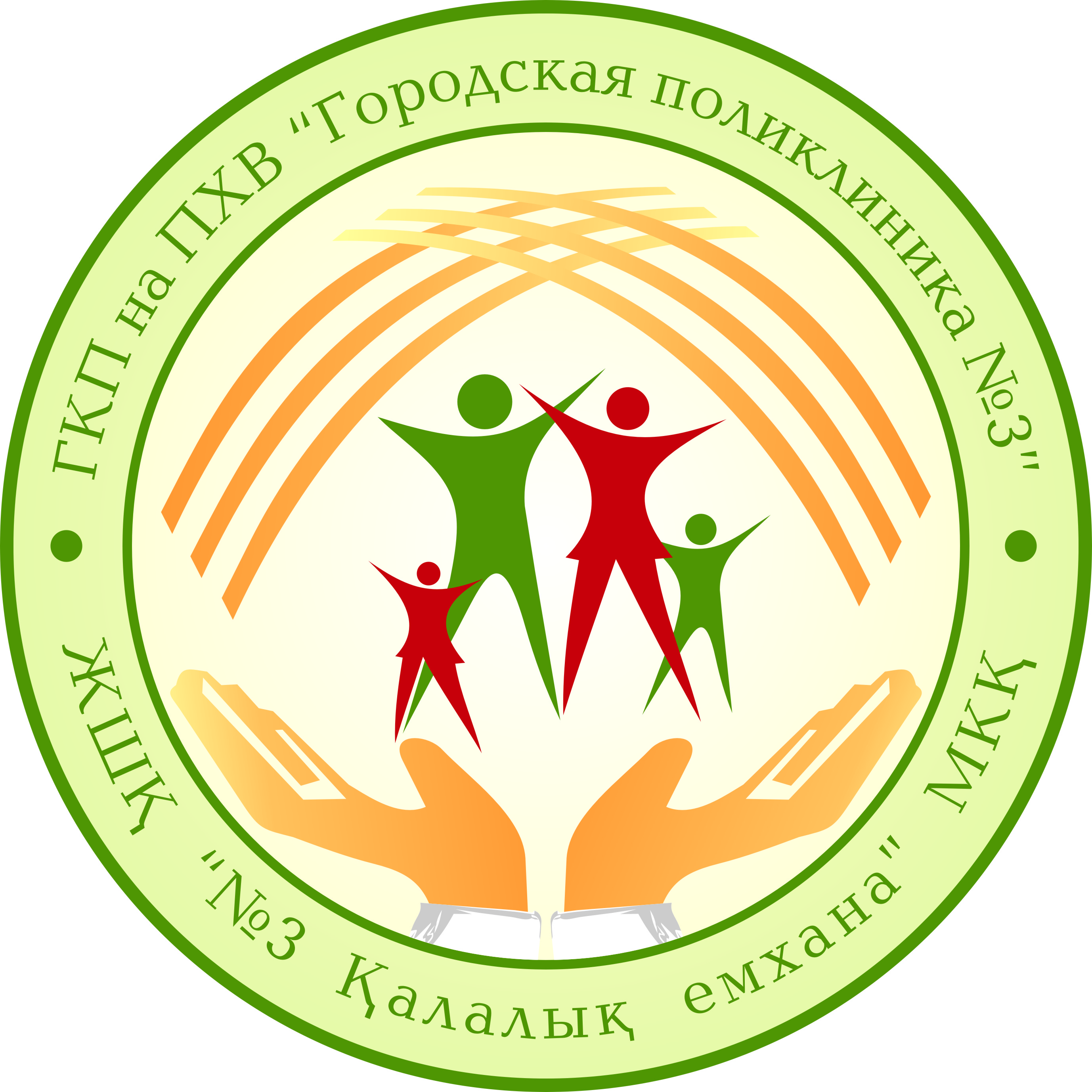 Миссия: Обеспечение доступности и качества медицинской помощи прикрепленному населению, направленное на сохранение и улучшение здоровья граждан.
Цель: Сохранение и укрепление здоровья обслуживаемого населения на основе внедрения современных и эффективных диагностических, лечебно-профилактических и организационных технологий.
Задачи: 
Реализация мероприятий по укреплению и сохранению здоровья населения, выполнение целевых индикаторов здоровья населения;
Обеспечение эффективной работы социально-ориентированной модели ПМСП с акцентом на профилактическую работу;
Обеспечение доступности и качества медицинских услуг за счет развития общеврачебной/семейной практики.
Обеспечение экономической устойчивости предприятия путем правильного планирования, распределения и эффективного использования имеющихся ресурсов (финансовых, материально-технических, кадровых и др.), укрепления материально-технической базы; расширения видов и объема оказываемых медицинских услуг, внедрения современных медицинских технологий;
Усиление кадрового состава путем привлечения профессиональных кадров;
Формирование патриотизма, гражданственности, уважительного отношения к государственным символам Республики Казахстан.
ОБЩИЕ СВЕДЕНИЯ
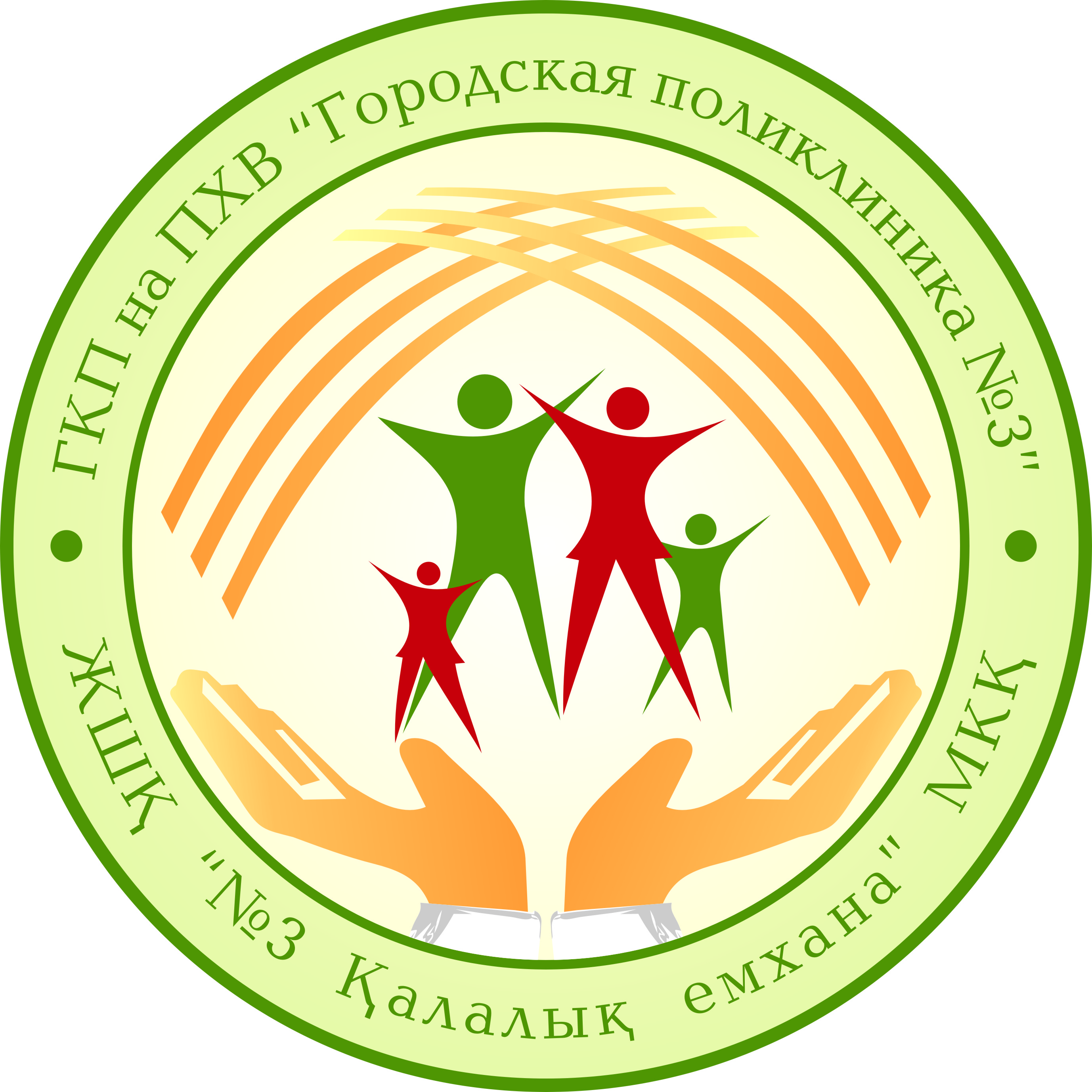 КГП на ПХВ «Городская поликлиника №3» Управления общественного здоровья г.Алматы
Мощность поликлиники: 500 посещений в смену
Оказываемые услуги: Первичная медико-санитарная помощь взрослому и детскому населению, доврачебная, квалифицированная врачебная, консультативно-диагностическая помощь взрослому и детскому населению, стационарозамещающая помощь взрослому и детскому населению, розничная реализация лекарственных препаратов (реализация бесплатных лекарственных препаратов в рамках ГОБМП), скорая неотложная помощь по обслуживанию вызовов 4 категории срочности.
В ноябре 2018 года поликлиника успешно прошла аккредитацию, получила первую категорию сроком на 3 года, следующая аккредитация в 2021 году.
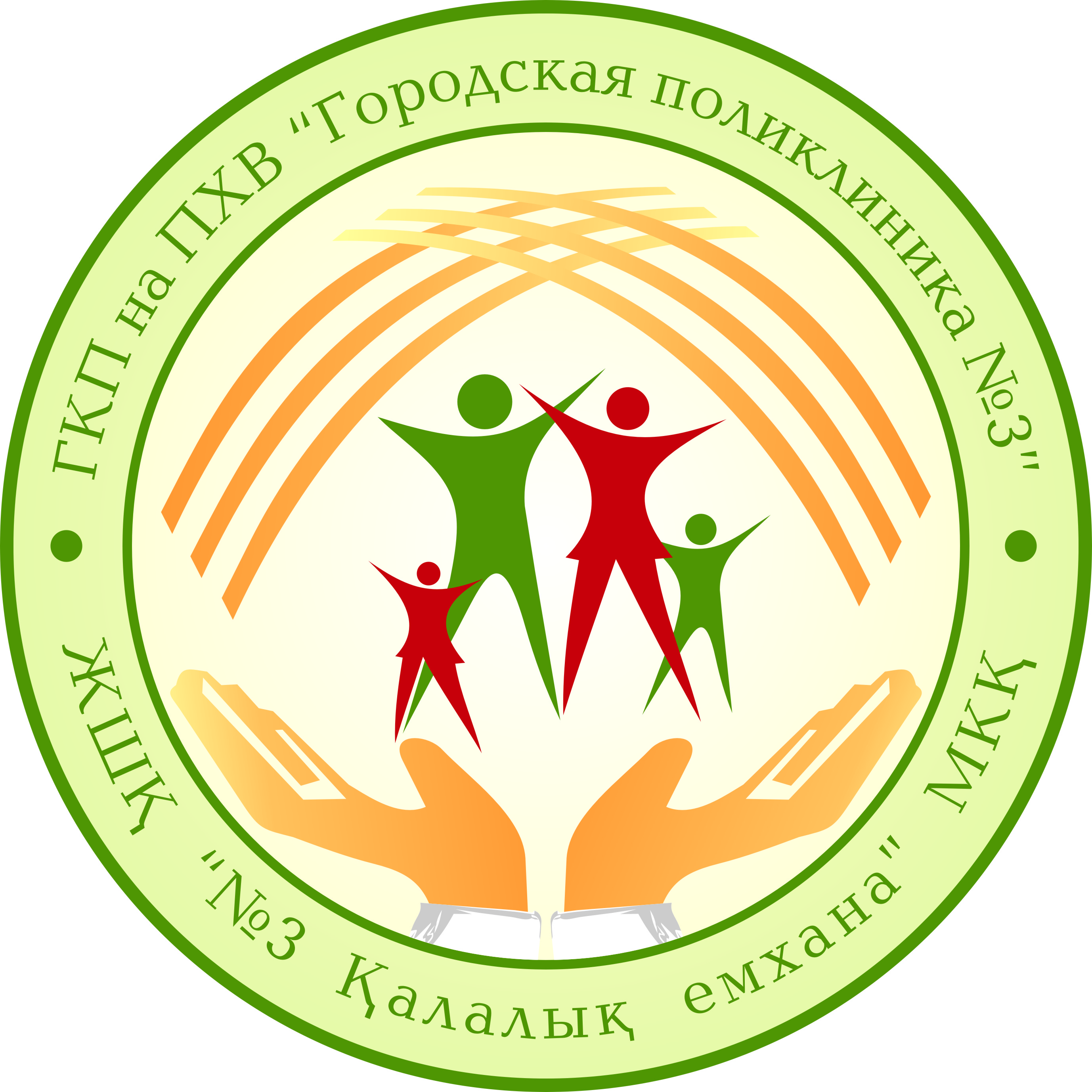 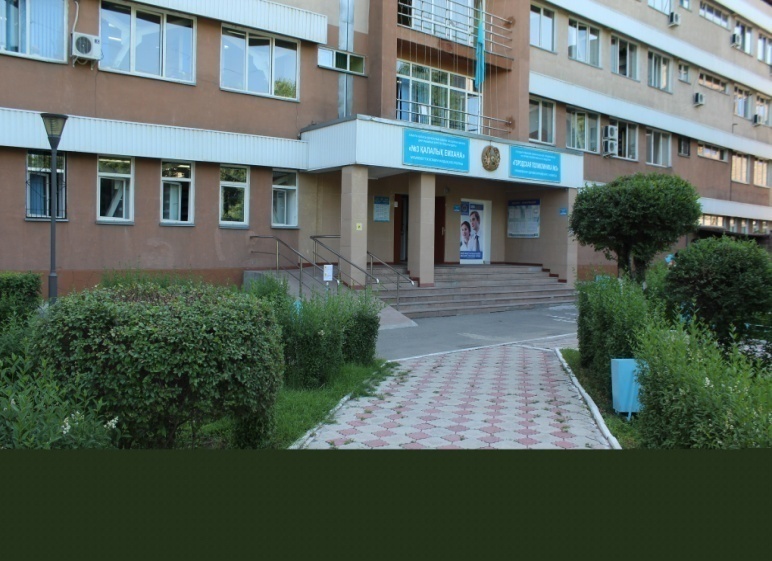 Организационная структура поликлиники
РЕГИСТРАТУРА 
 ЦЕНТР СЕМЕЙНОГО ЗДОРОВЬЯ:
Отделение профилактики и социально-психологической помощи;. 
2 отделения врачей общей практики (21 участок), 1 терапевтическое отделение (9 участков);
Педиатрическое отделение (12 участков).

ЦЕНТР КОНСУЛЬТАТИВНО-ДИАГНОСТИЧЕСКОЙ ПОМОЩИ:
Отделение специализированной помощи; 
Женская консультация;
Вспомогательные диагностические службы;
Вспомогательные лечебные службы;
Клинико-диагностическая лаборатория

 ДНЕВНОЙ СТАЦИОНАР  на 36 коек 
Отделение скорой неотложной помощи
 СЛУЖБА ПОДДЕРЖКИ ПАЦИЕНТОВ И ВНУТРЕННЕГО АУДИТА
РЕСУСНО-ИНФОРМАЦИОННЫЙ ЦЕНТР
 АДМИНИСТРАТИВНО-ХОЗЯЙСТВЕННЫЕ СЛУЖБЫ
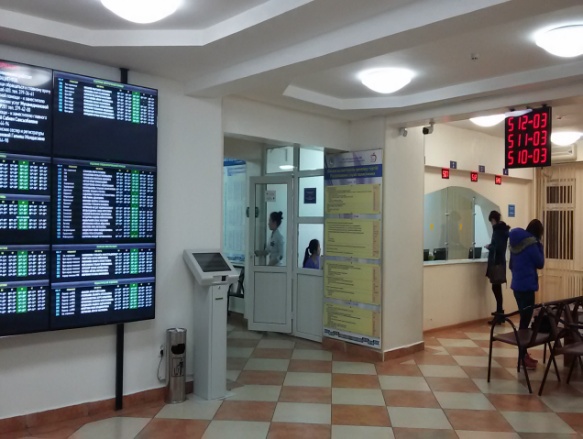 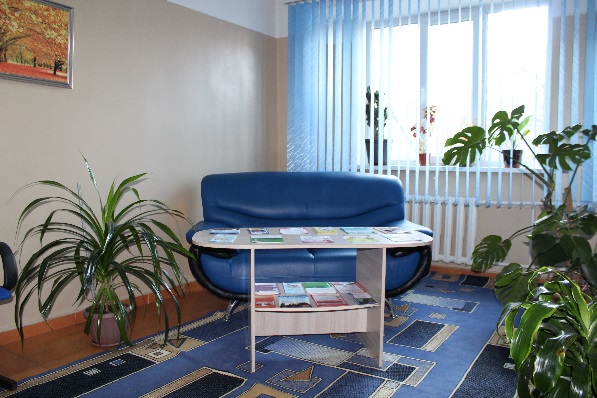 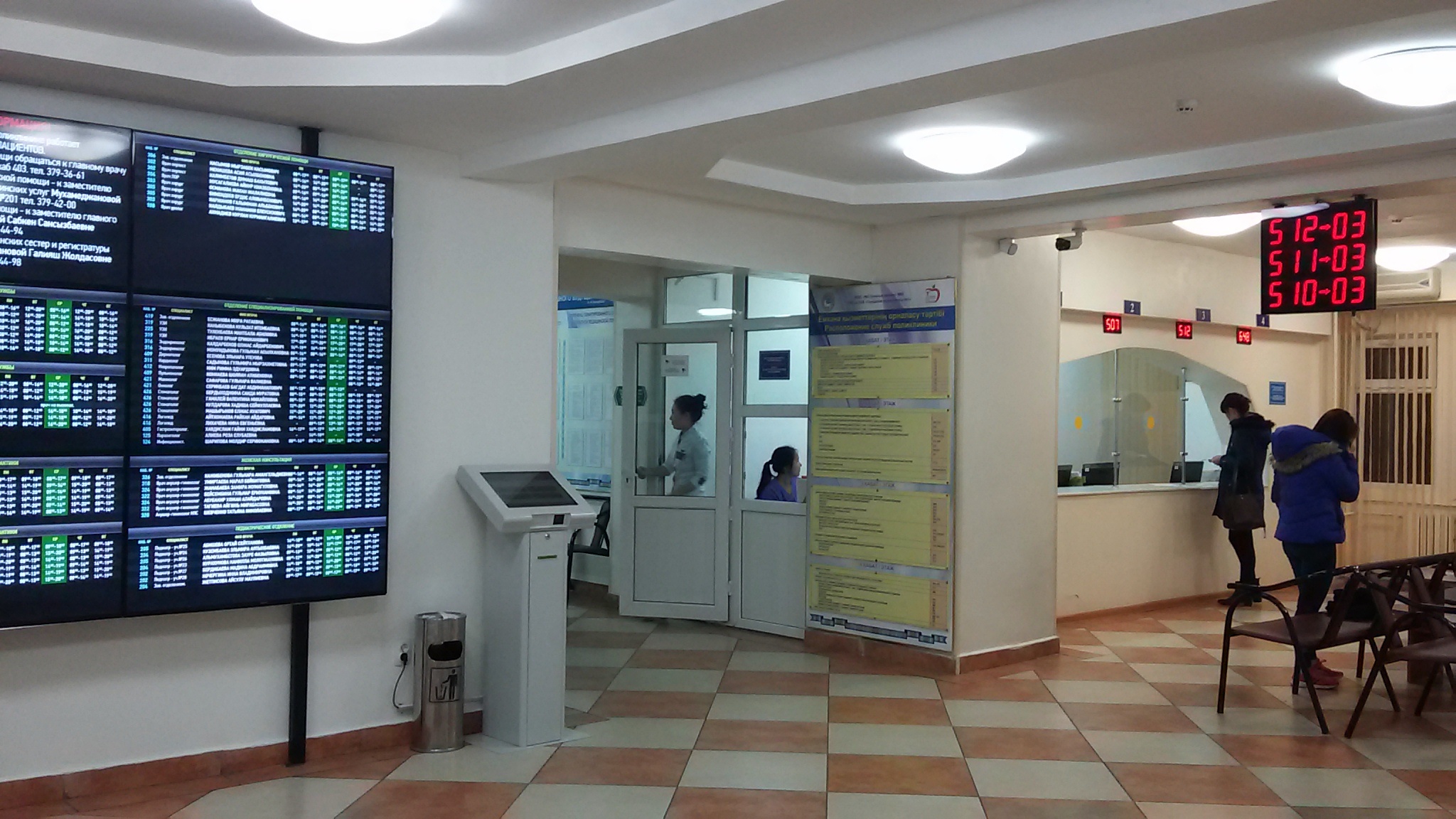 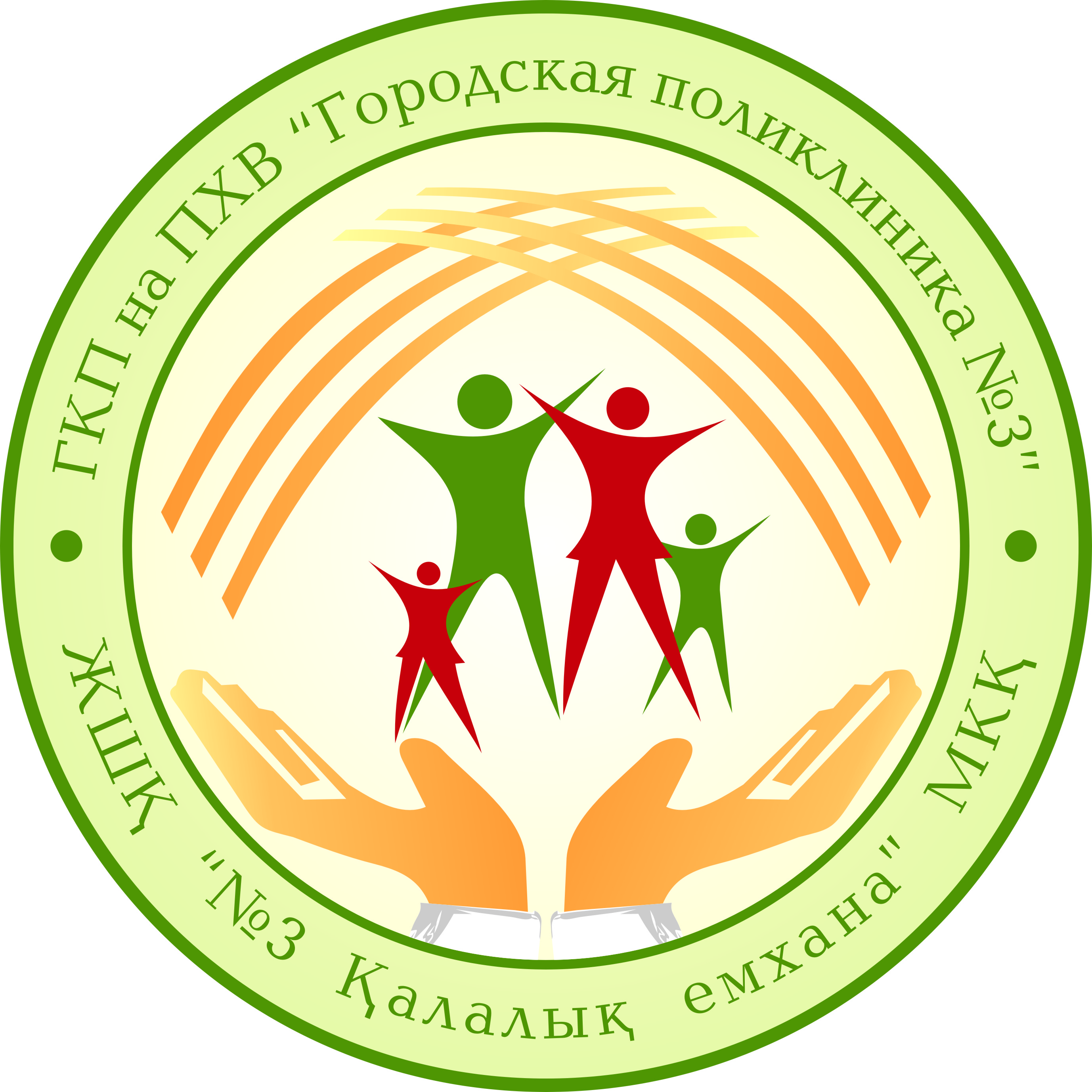 Анализ финансово-хозяйственной деятельности
В 2020 году заключены договора
Фактические кассовые поступления финансовых средств в 2020 году в сравнении с 2019 годом
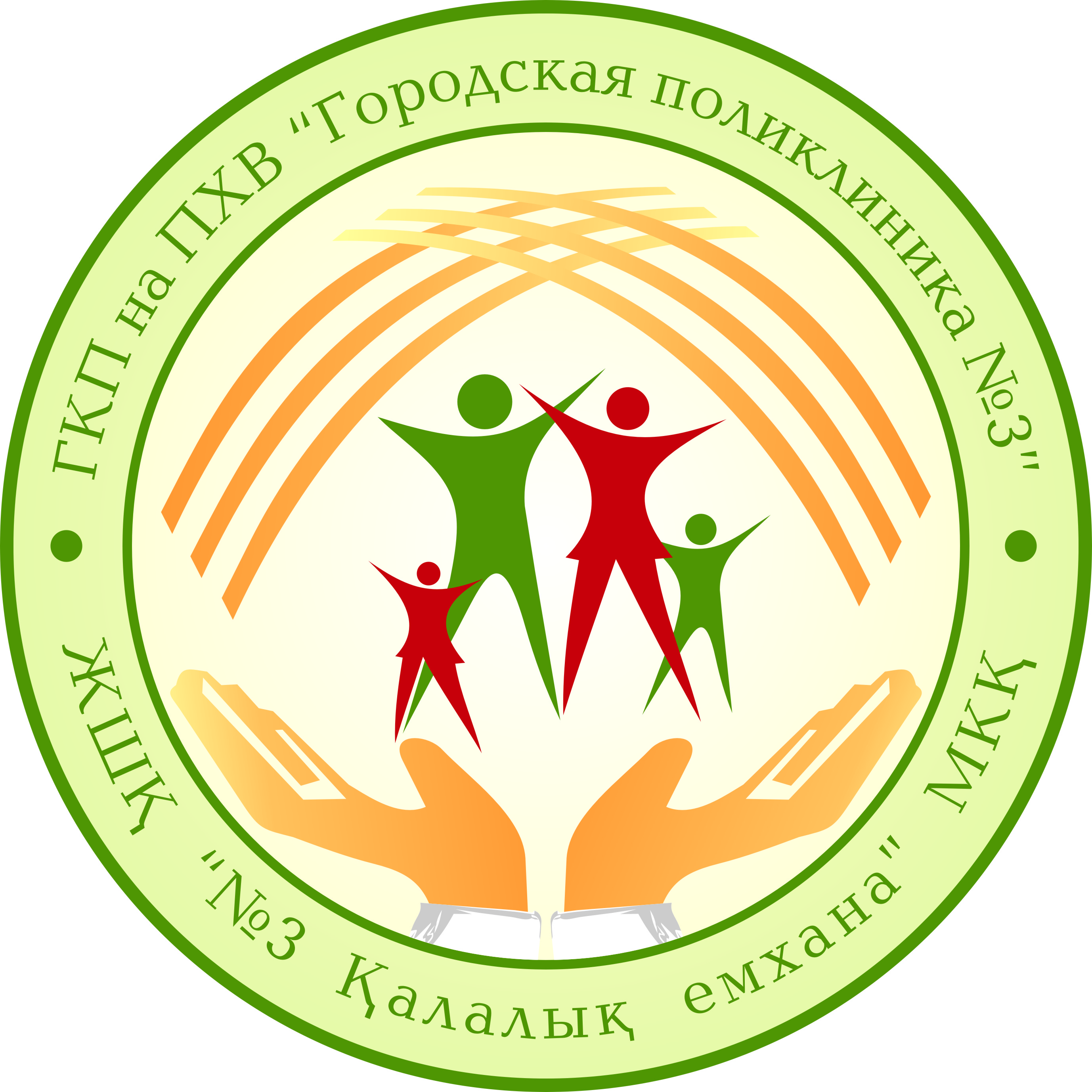 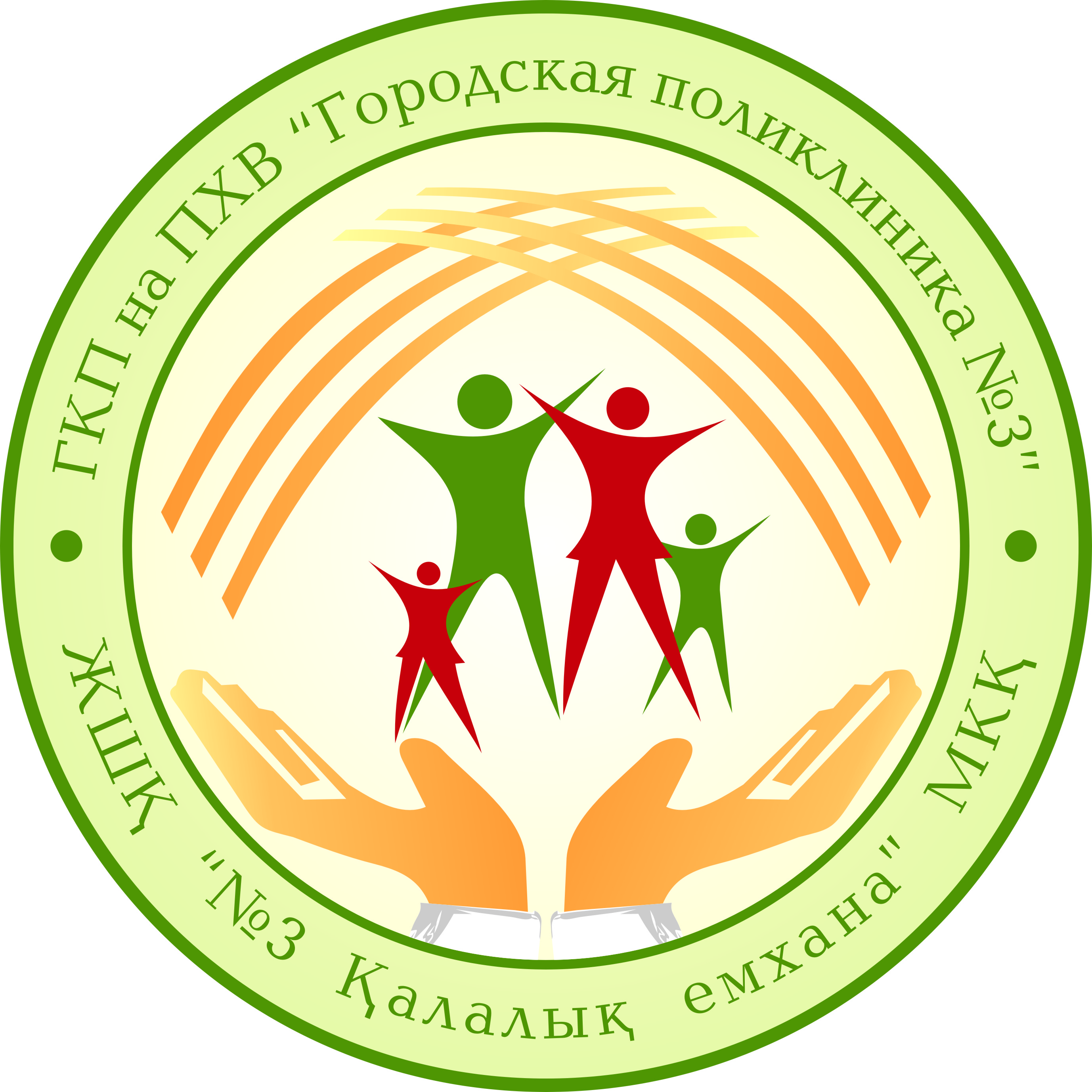 Структура расходов (тенге)
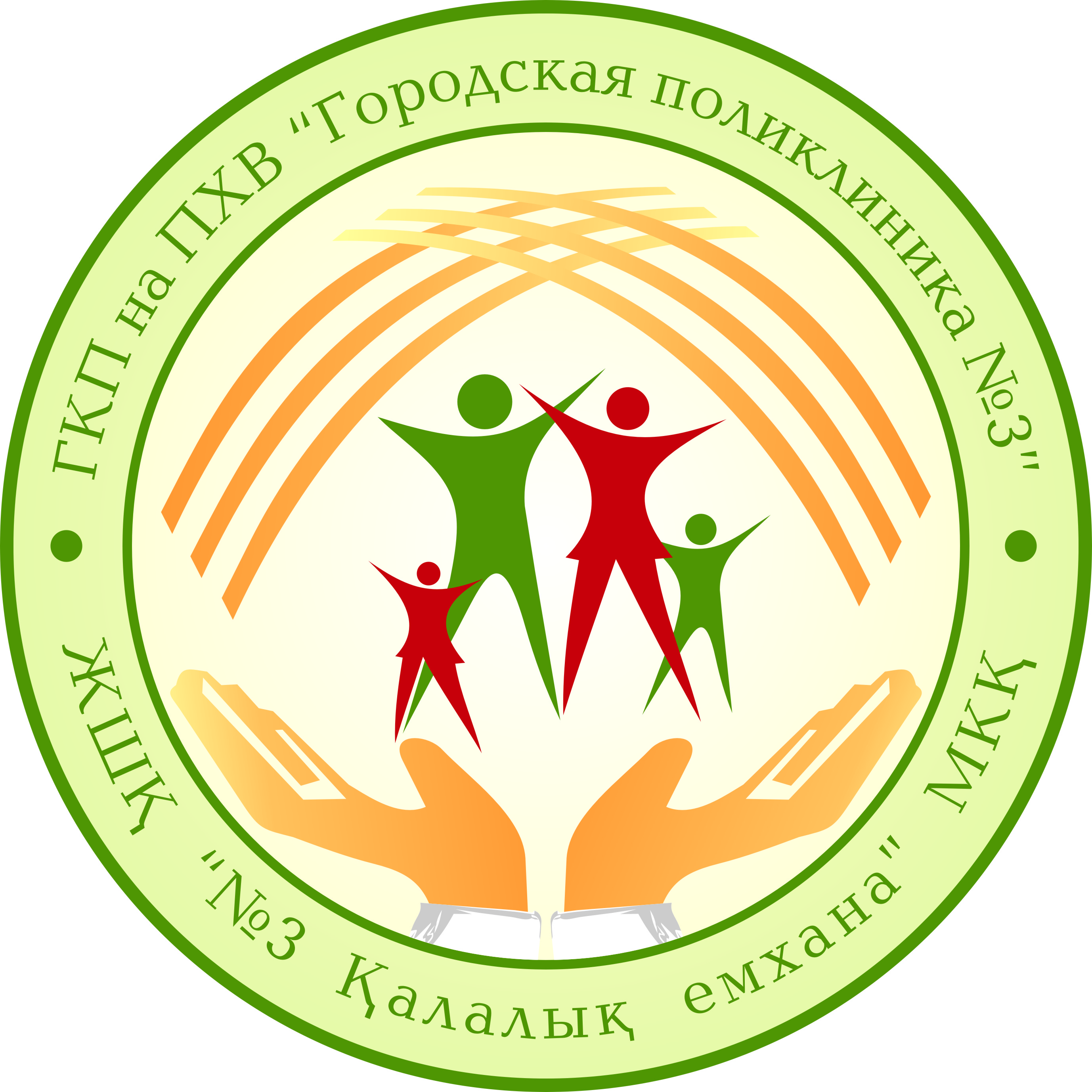 Структура расходов
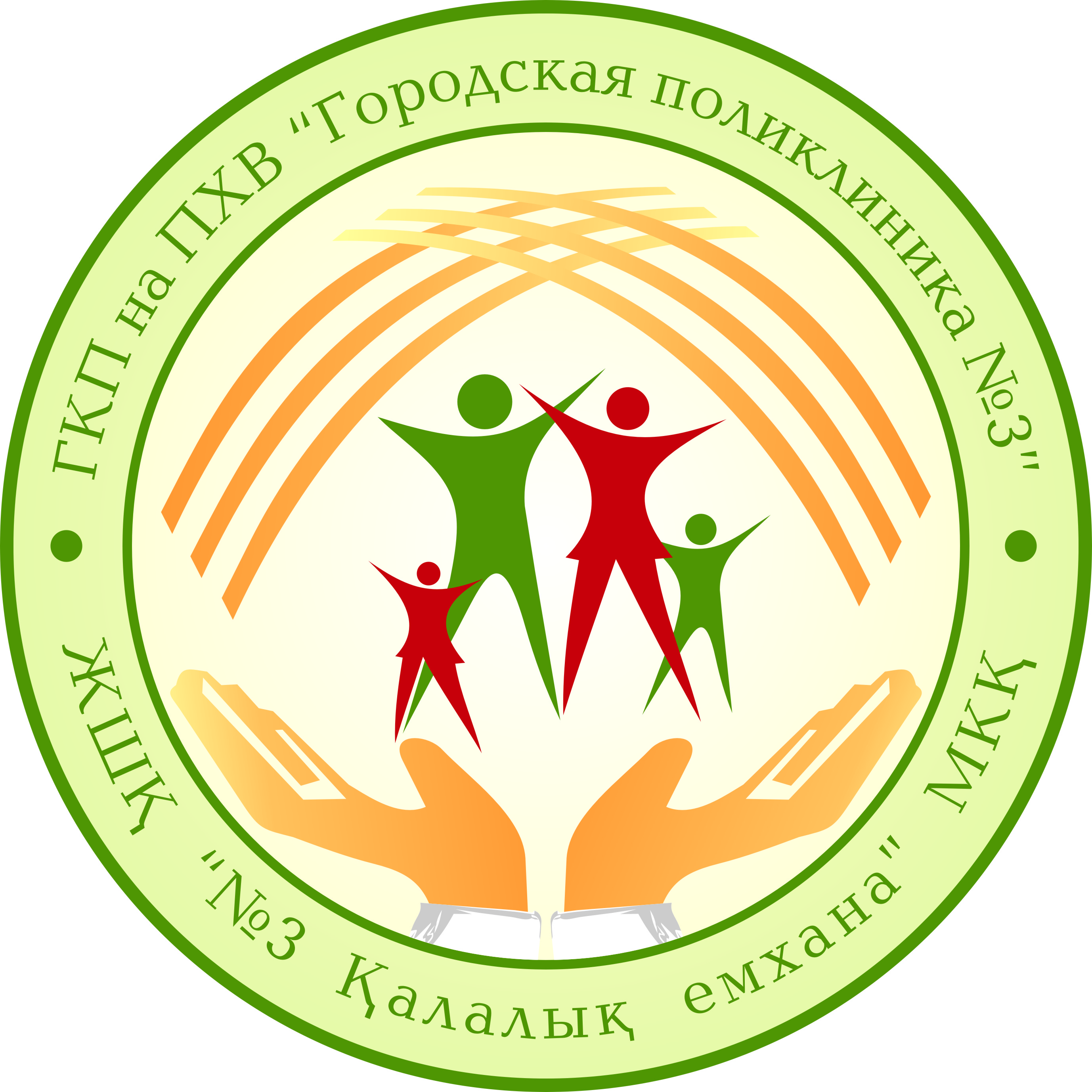 Средняя заработная плата работников ПМСП (тенге)
Структура расходов
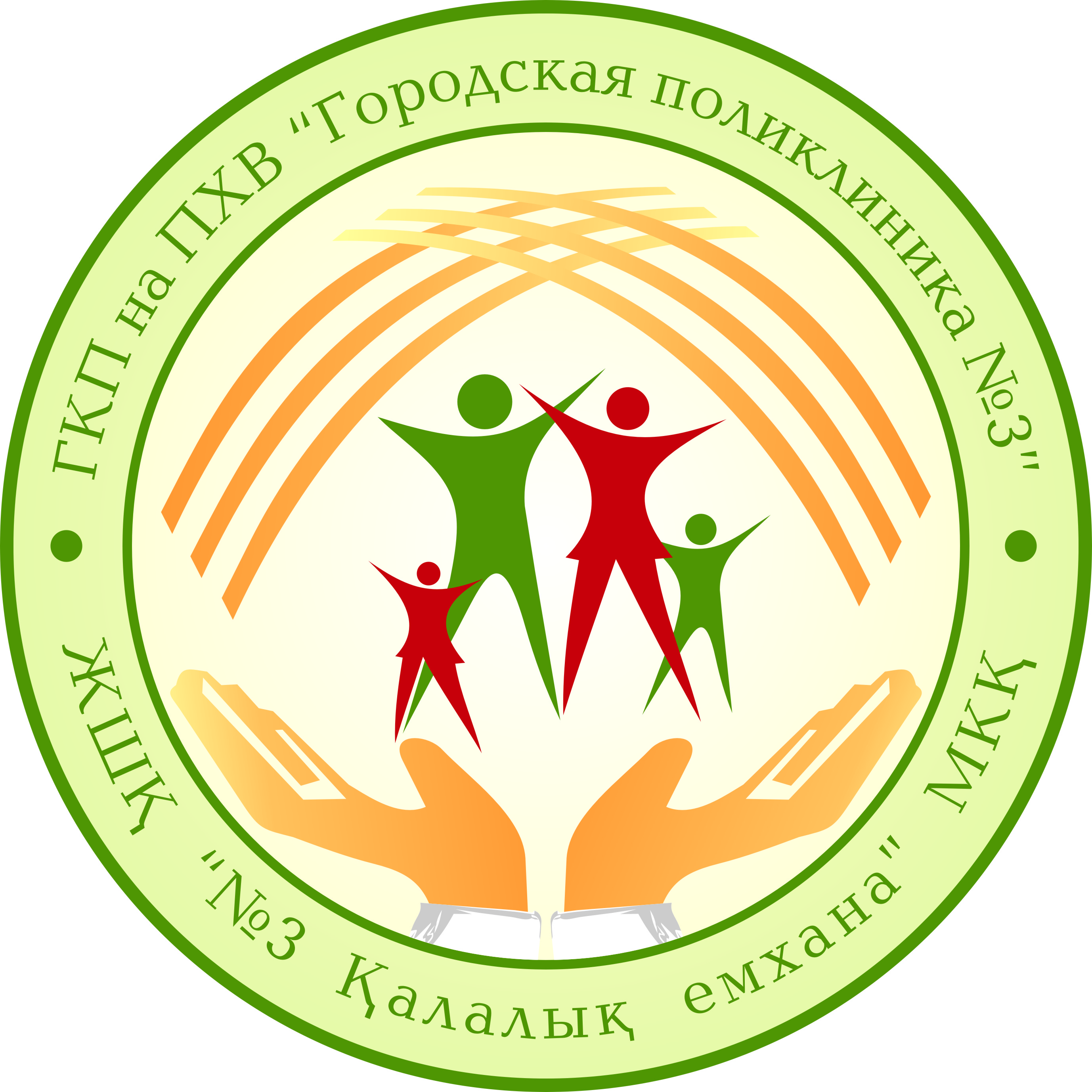 Средняя заработная плата по поликлинике (тенге)
Работа с кадрами
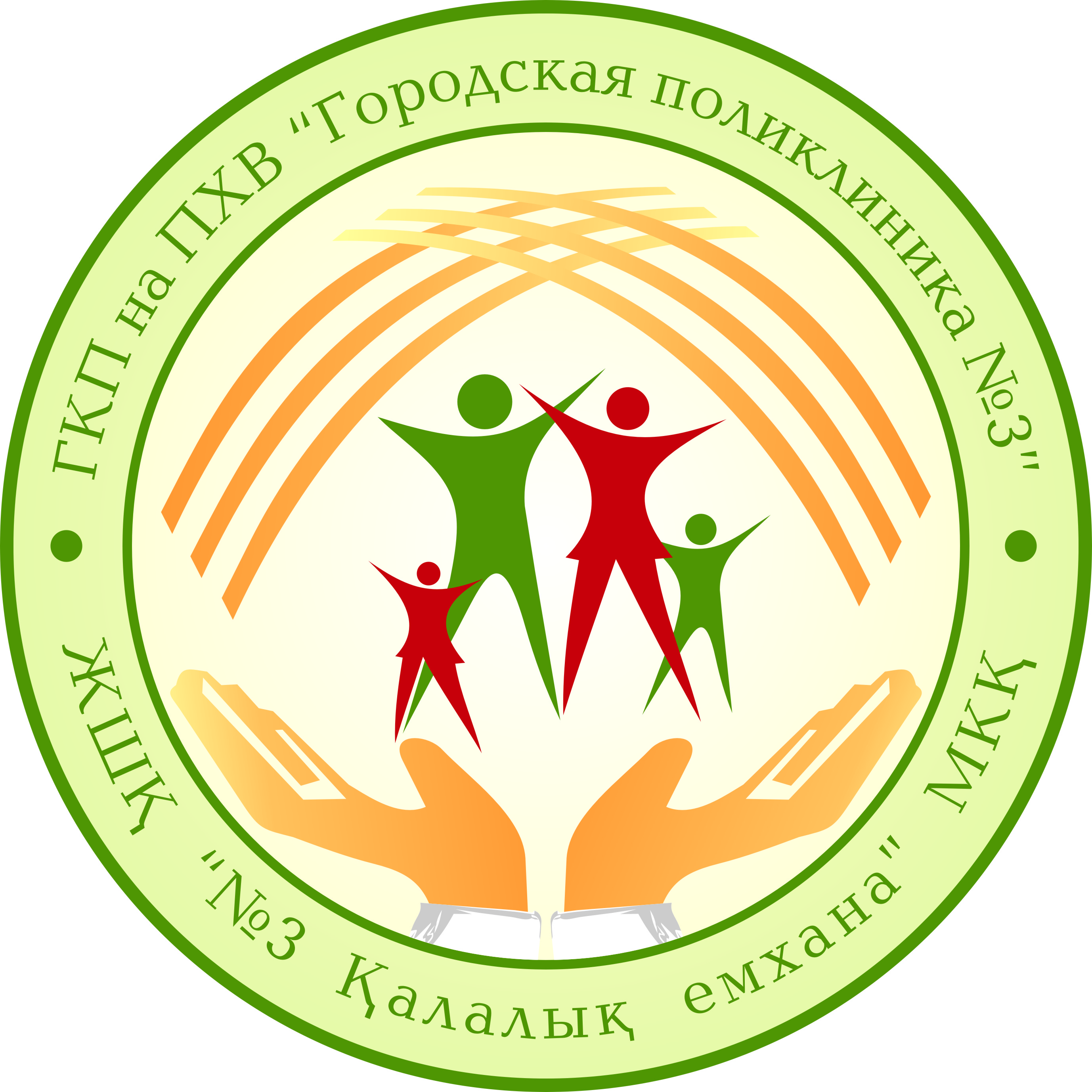 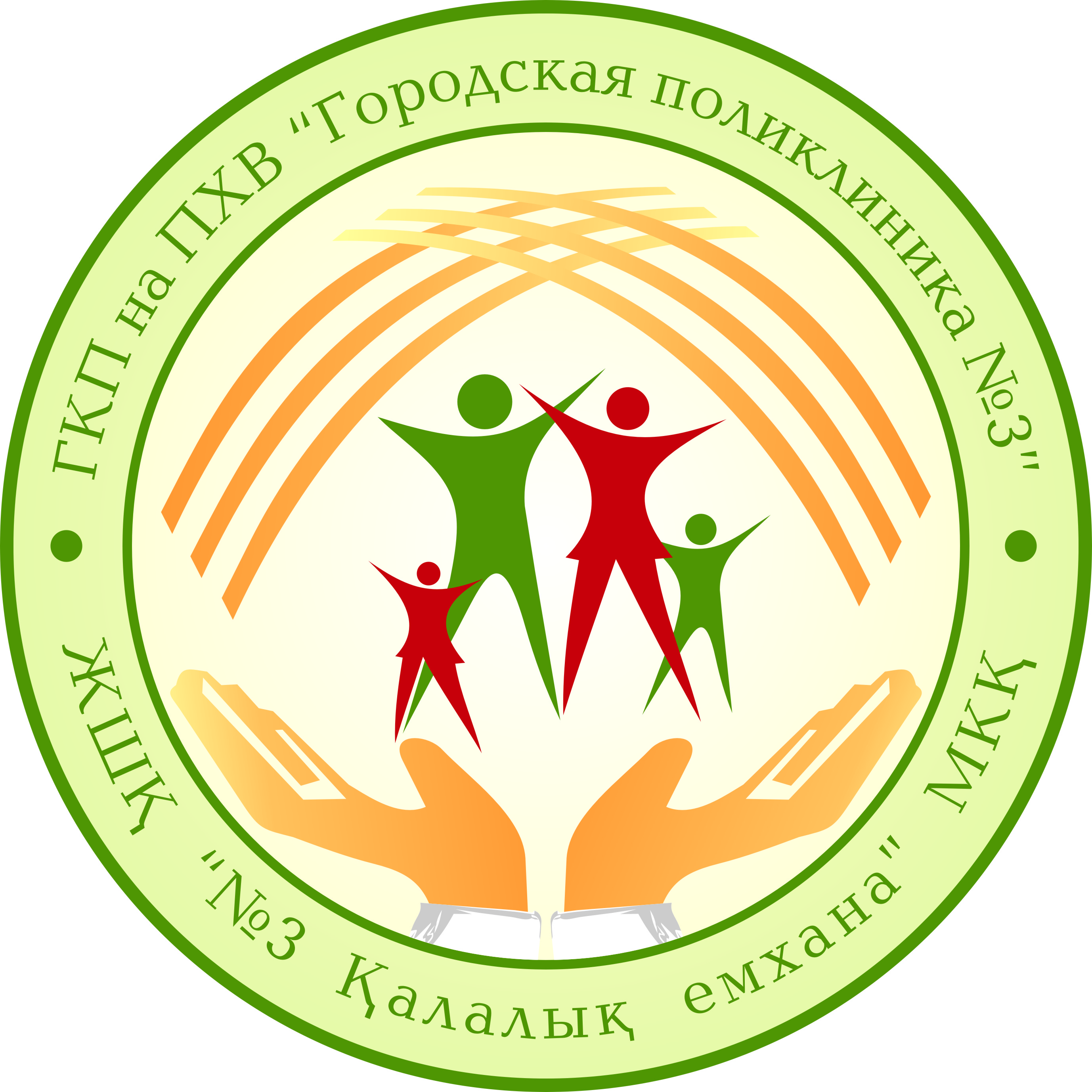 Характеристика населения
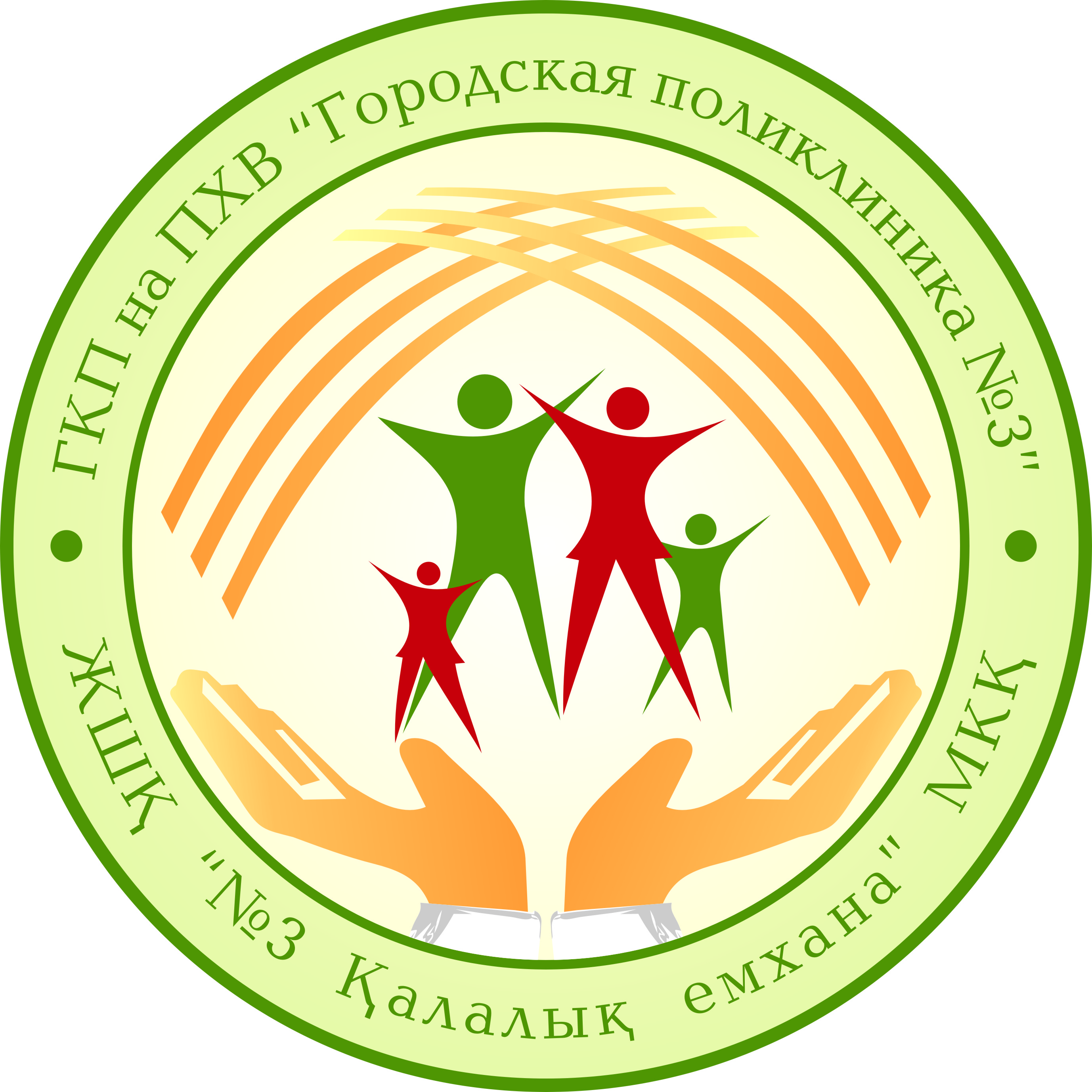 Основные показатели здоровья населения
Общая заболеваемость сохраняется на уровне прошлого года и составляет 855,2 на 1000 населения, в  2019 году общая заболеваемость составляла 857,1 на 1000 населения.  
В структуре общей заболеваемости 
На 1 месте болезни органов дыхания – 198,3 на 1000 населения,  в 2019 году 177,5 на 1000 населения, рост заболеваемости связан с пандемией COVID-19.
На 2 месте болезни системы кровообращения – 193,2 на 1000 населения, в 2019 году 195,6 на 1000 населения;
на 3 месте болезни органов пищеварения – 81,7 на 1000 населения (в 2019 году 82,9  на 1000 населения).
Первичная заболеваемость составила 336,2  на 1000 населения, в 2019 году 326,9 на 1000 населения. 
В структуре первичной заболеваемости:
На 1 месте болезни органов дыхания – 143,0 на 1000 населения, в 2019 году 133,9 на 1000 населения. Заболеваемость Covid-19 составила 15,5 на 1000 населения (1036 случаев);
на 2 месте болезни органов пищеварения –  23,3 на 1000 населения, в 2019 году  25,0 на 1000 населения; 
на 3 месте болезни  системы кровообращения – 21,1 на 1000 населения, в 2019 году 21,7 на 1000 населения.
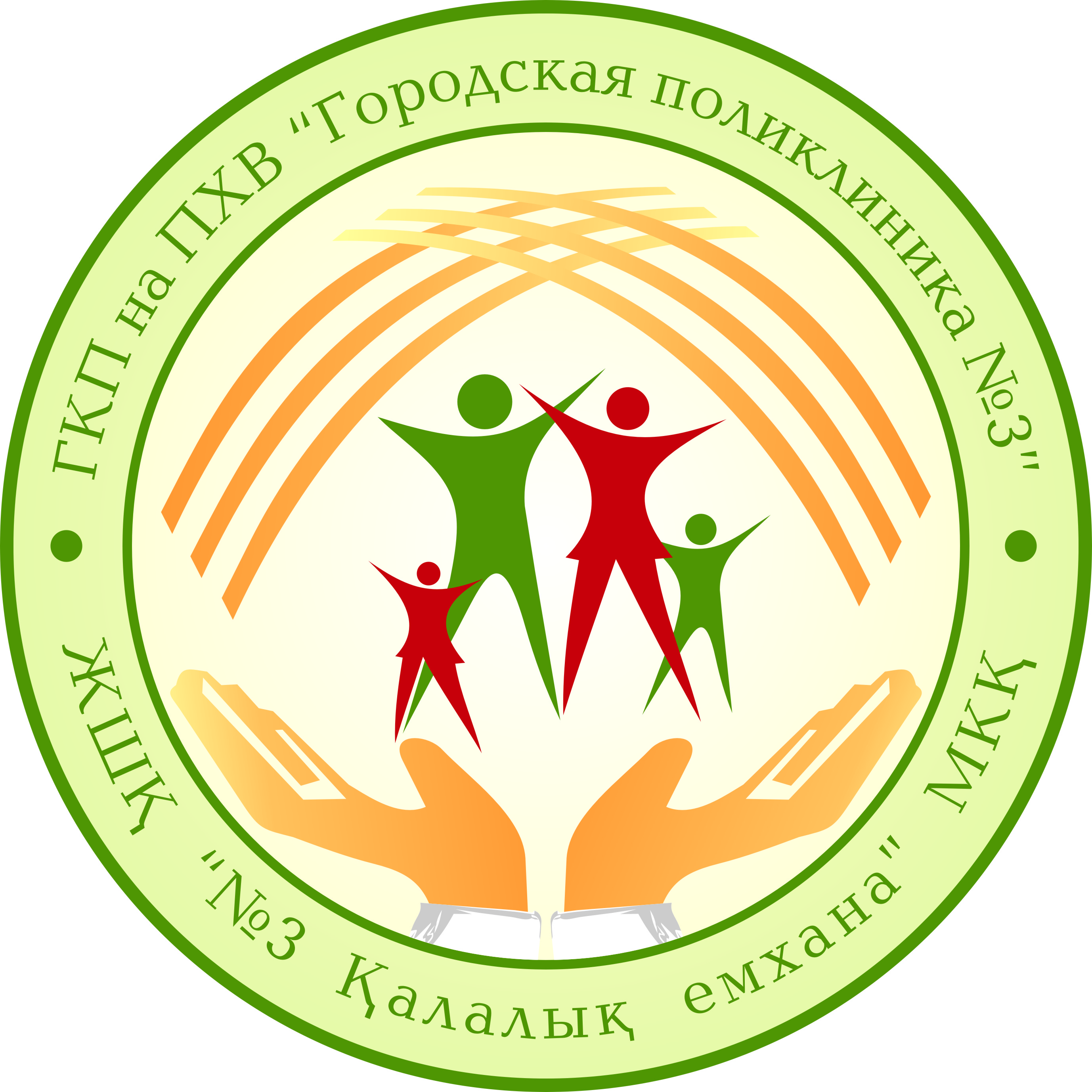 Основные показатели здоровья населения
Основные показатели здоровья населения
Общая смертность населения составила 6,1 на 1000 населения (в 2019 году 6,2 на 1000 населения). 
Всего умерло в течение отчетного периода 411 человека (в 2019 году 416), в том числе умерло на дому 242 или 58,8 % (в 2019 году 260, или 62.2%).
Из общего числа умерших, умерли в возрасте старше 60 лет 379 человек или 92,2 %, в 2019 году 381 человек или 91,6%.
По причинам смерти у взрослого населения 
на 1-м месте стоят болезни системы кровообращения (12,8%)
на 2-м месте болезни органов дыхания (11.1%)
на 3-м месте злокачественные новообразования (9,5%)
В 2020 году зарегистрировано 20 летальных исходов от Covid-19, все пациенты  старше 60 лет, из них старше 80 лет 7 человек. Умерло в стационаре 18 человек, умерло на дому 2 человека.
За 2020 год зарегистрировано 22 случая смерти в стационаре от пневмонии. Из 22х человек 2 человека были в возрасте до 60 лет, остальные старше 60 лет, из них старше 80 лет 4 человека.
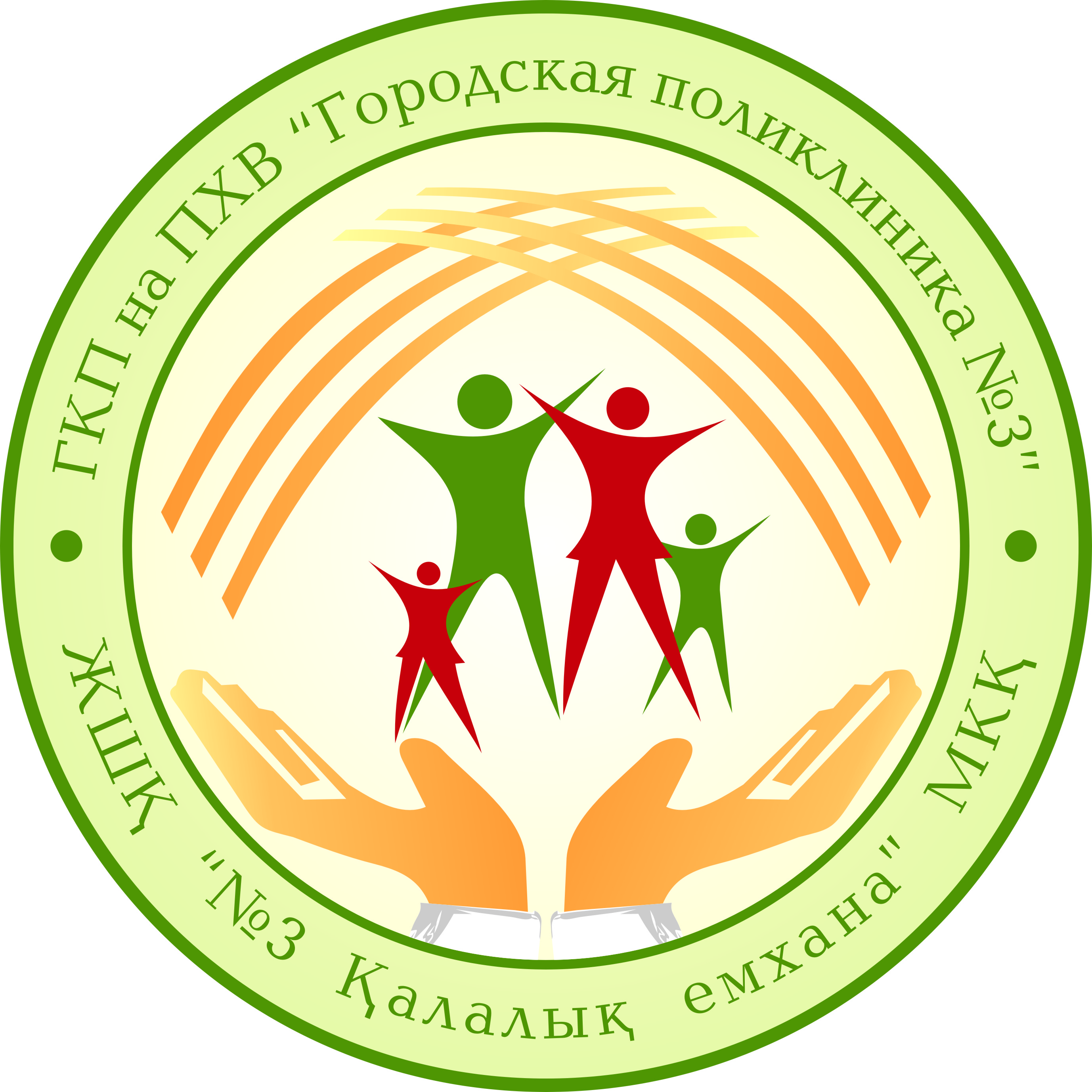 Программа управления заболеваниями
На диспансерном учете по заболеваниям, которые подлежат ПУЗ состоят 9232 человек. Охват ПУЗ 5615 человек, или 61%
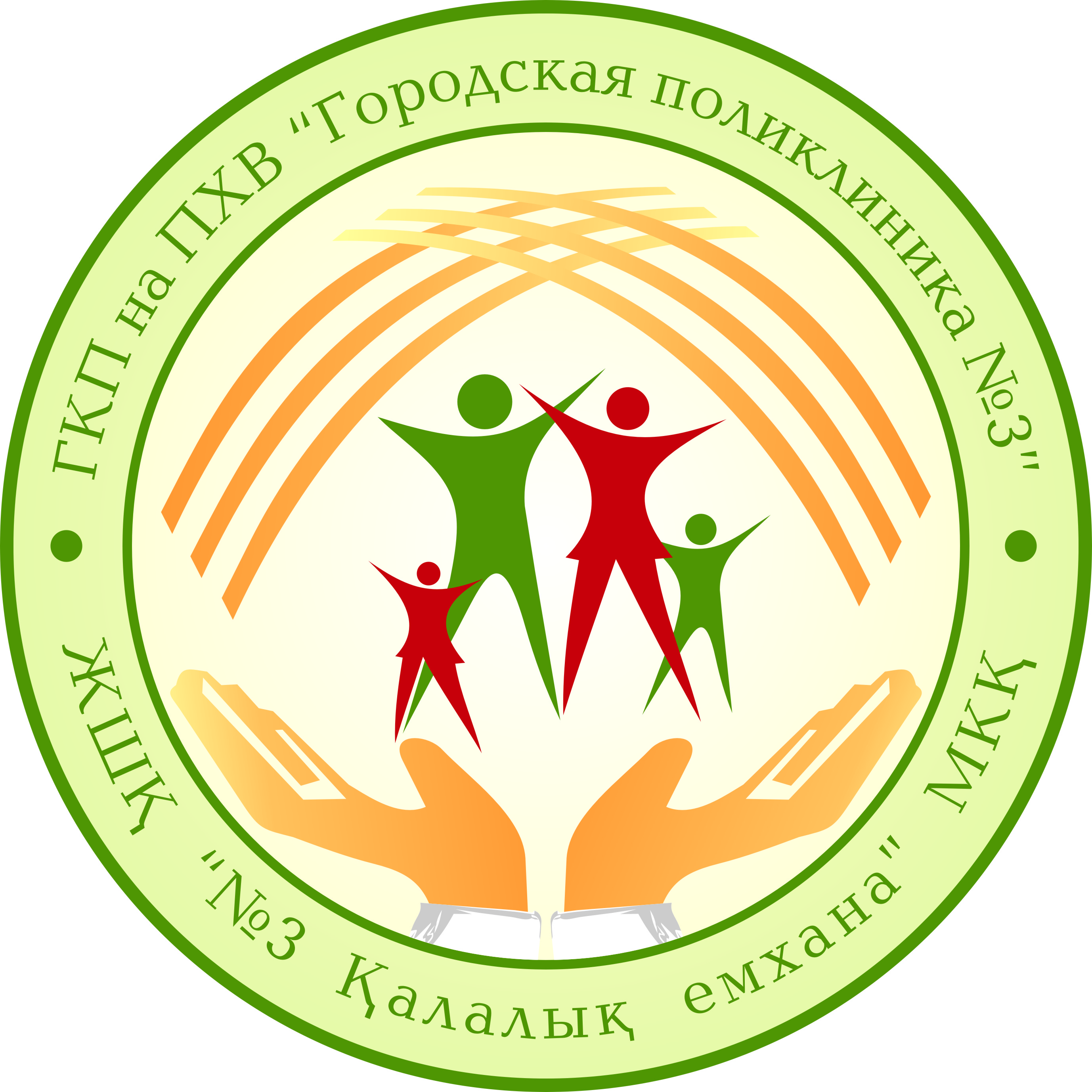 Целевые показатели Плана развития
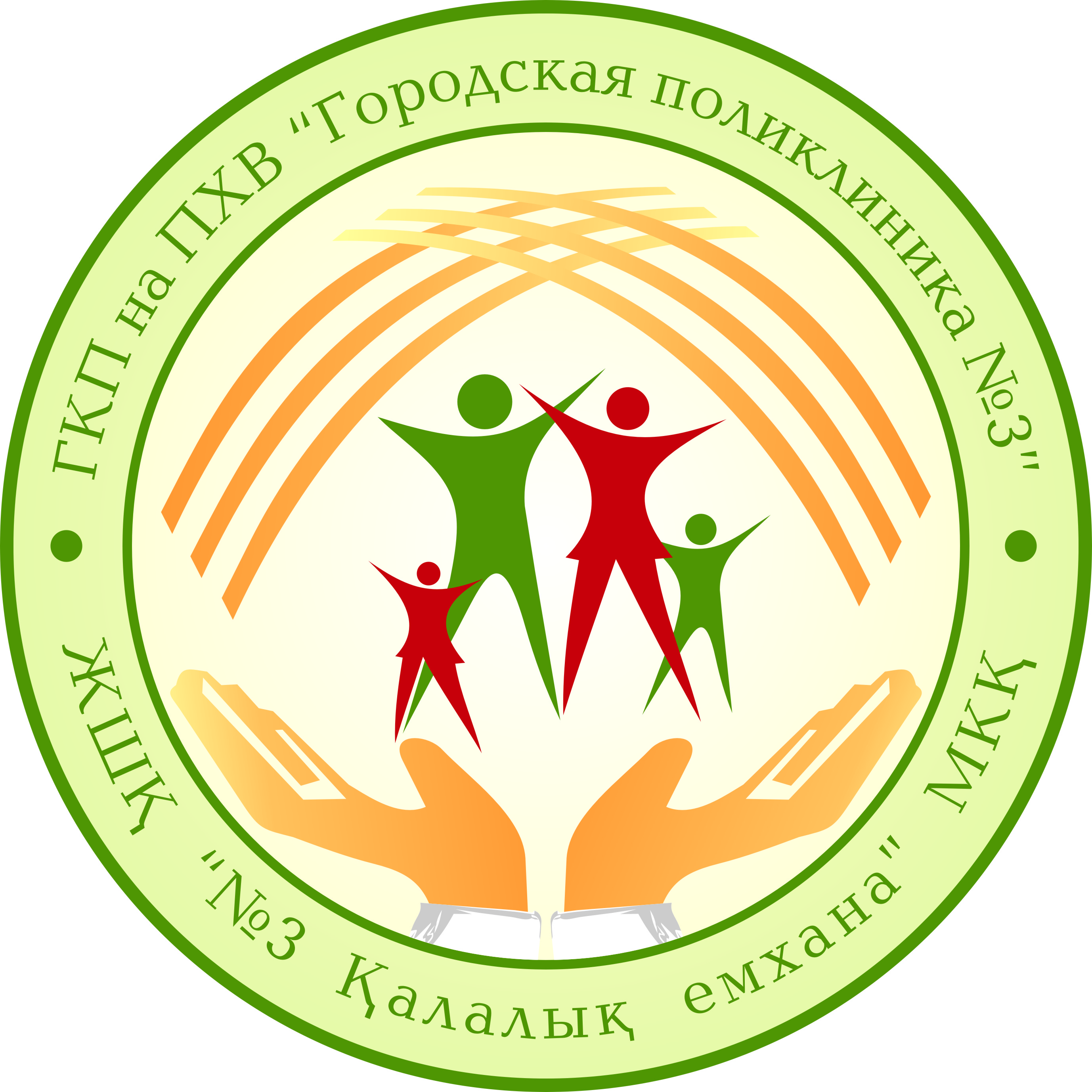 Основные показатели здоровья населения
Работа педиатрической  службы 
В поликлинике всего организовано 12 педиатрических участков, к которым прикреплены 7233 детей в возрасте от 0 до 6 лет.
В течение года поступило новорожденных – 995 человек

 Группы здоровья новорожденных:
1-ая группа – 0
2-ая  группа – 965 детей  (97%)  
3- я группа – 25 детей  (2,5%)
4-ая группа – 5 детей  (0,5%).
В течение года достигли 1 года жизни – 1017 детей.

 Группы здоровья
детей до 1 года:
1-ая группа – 174 детей (17,1%)
2-ая группа – 826 детей (81,2%) 
3-ая группа – 13 детей (1,3%)
4-я группа – 4 детей (0,4%)
2020г.
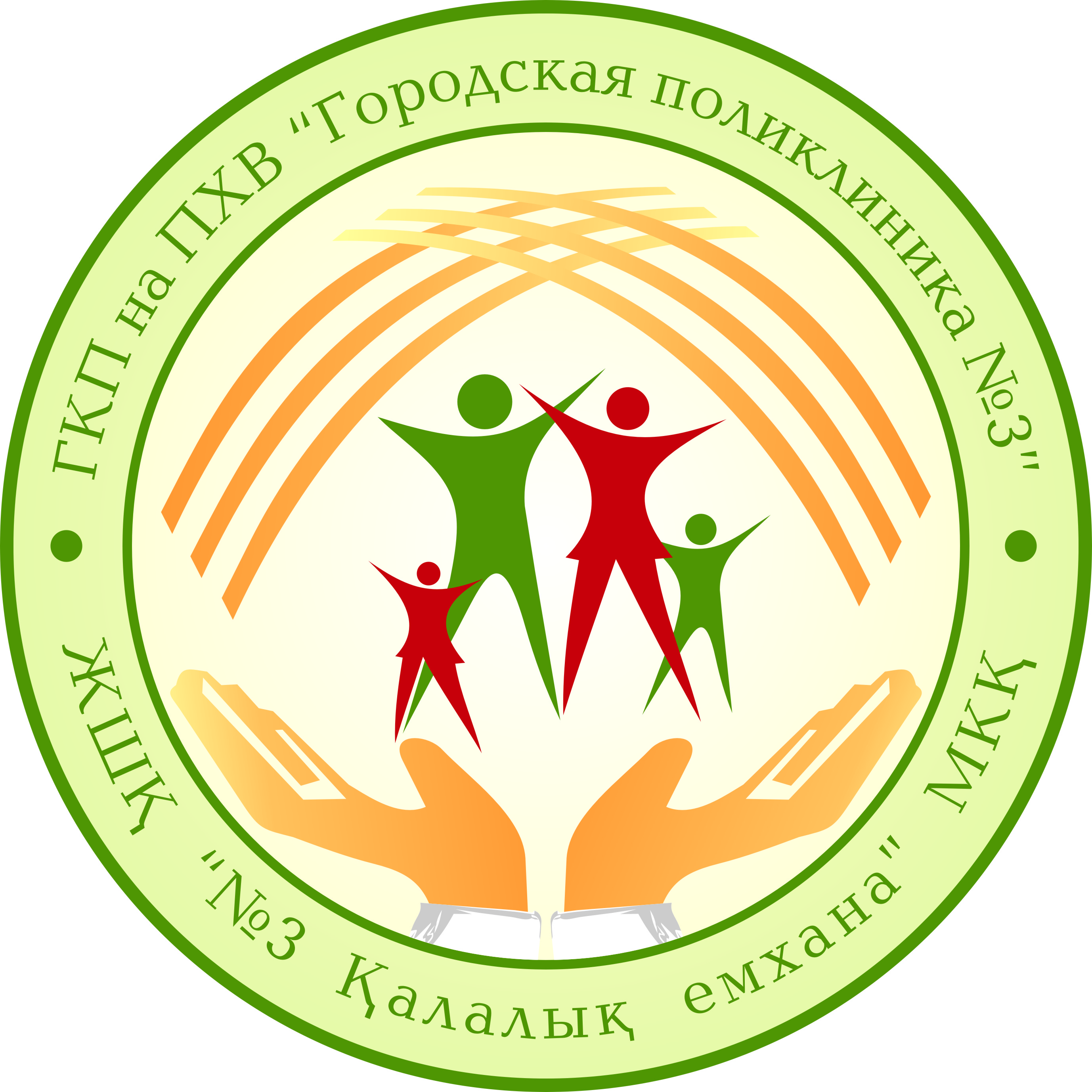 Анализ обращений пациентов
Всего поступило обращений от пациентов 242 
(в 2019г.- 345), в том числе жалоб и заявлений 37 
(в 2019г. – 39), 
вопросов и консультаций 114 (в 2019г. 120), 
благодарностей 91 
(2019г. -156).
СЛУЖБА ПОДДЕРЖКИ ПАЦИЕНТОВ
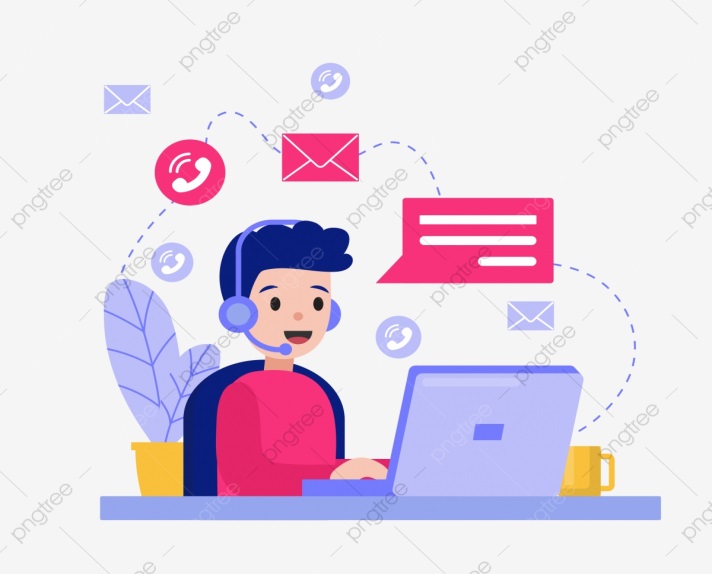 По всем обращениям и жалобам проведены служебные расследования, разборы, проведен анализ, по каждому случаю даны подробные ответы заявителям.
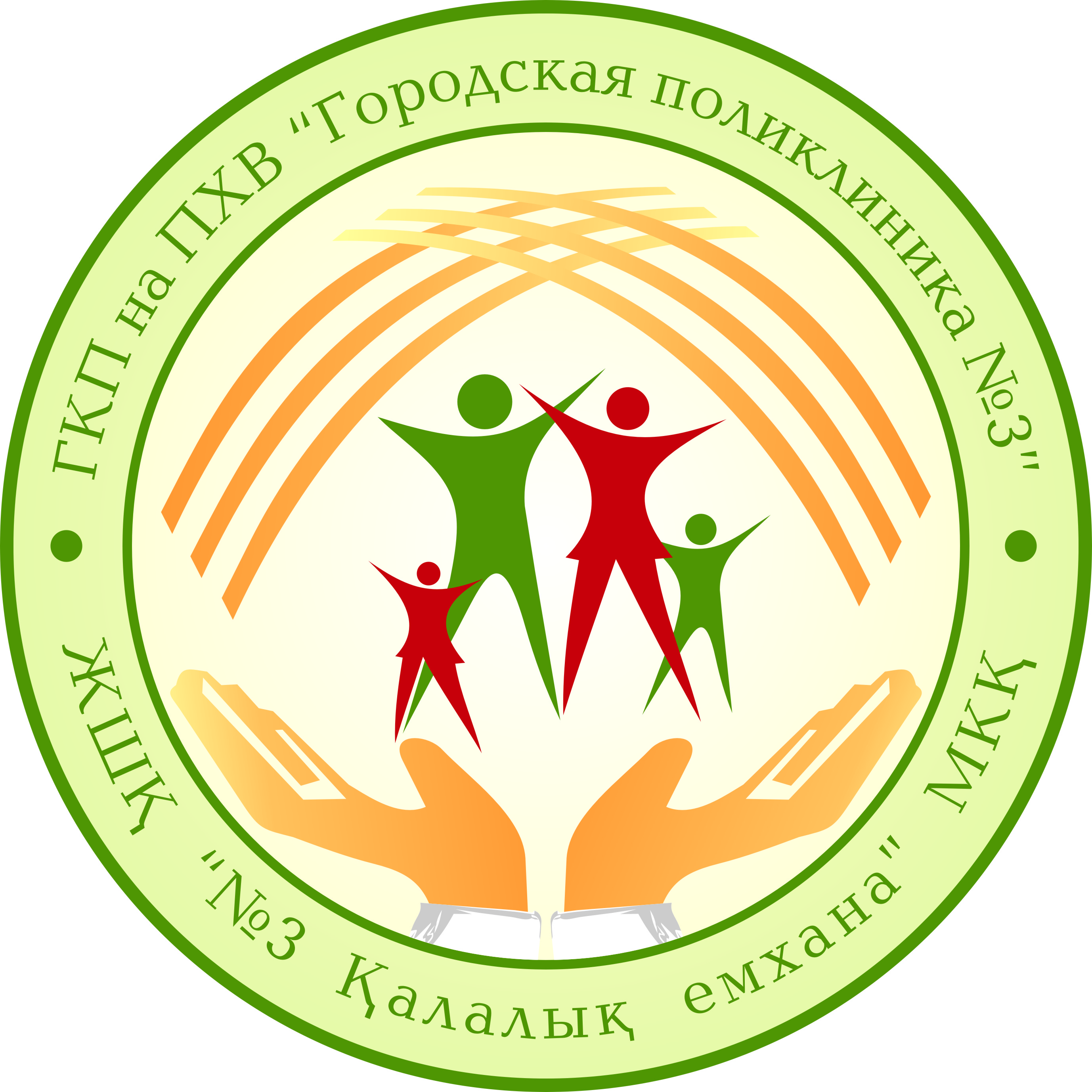 Достижение индикаторов ДКПН за 2019-2020 гг.
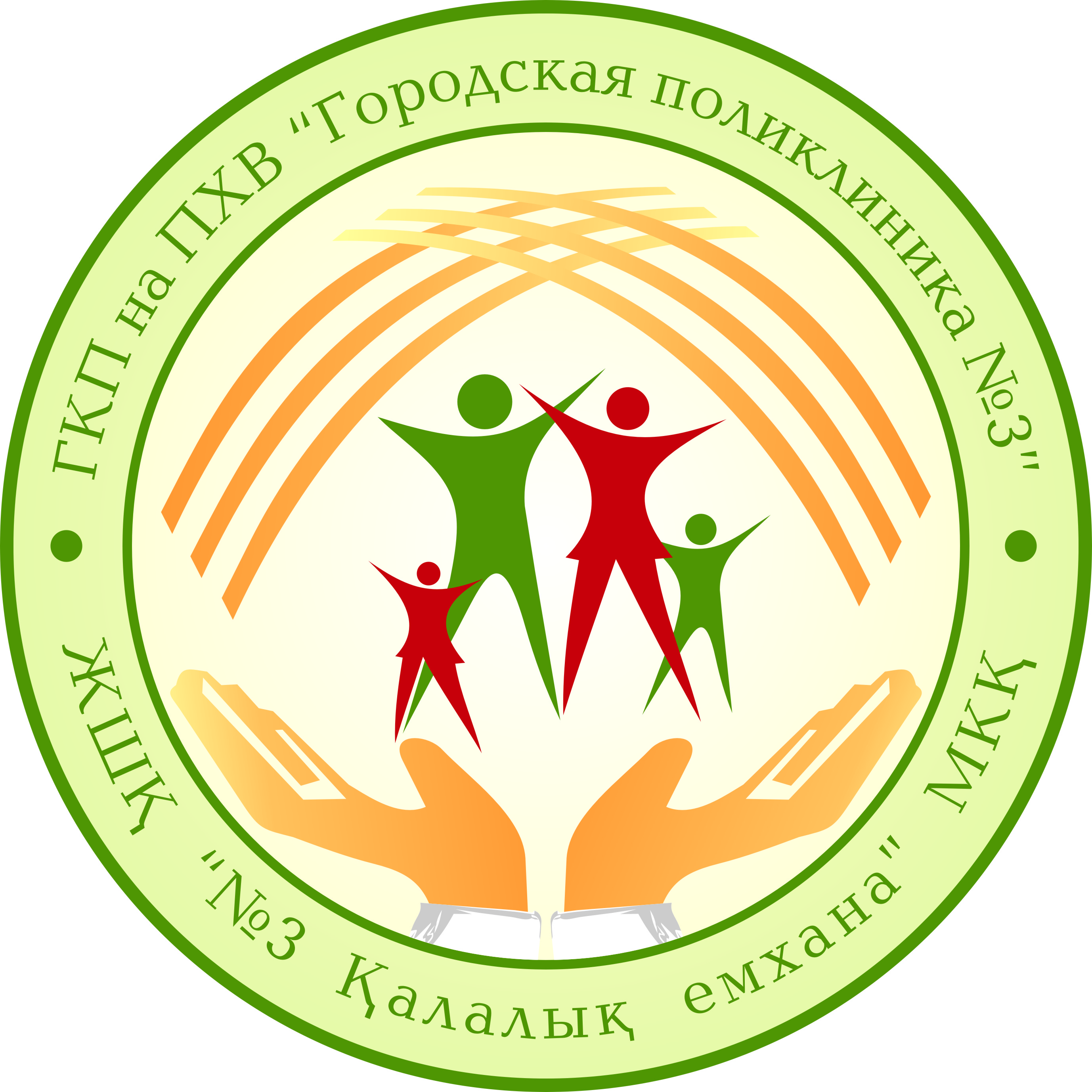 Целевые показатели Плана развития
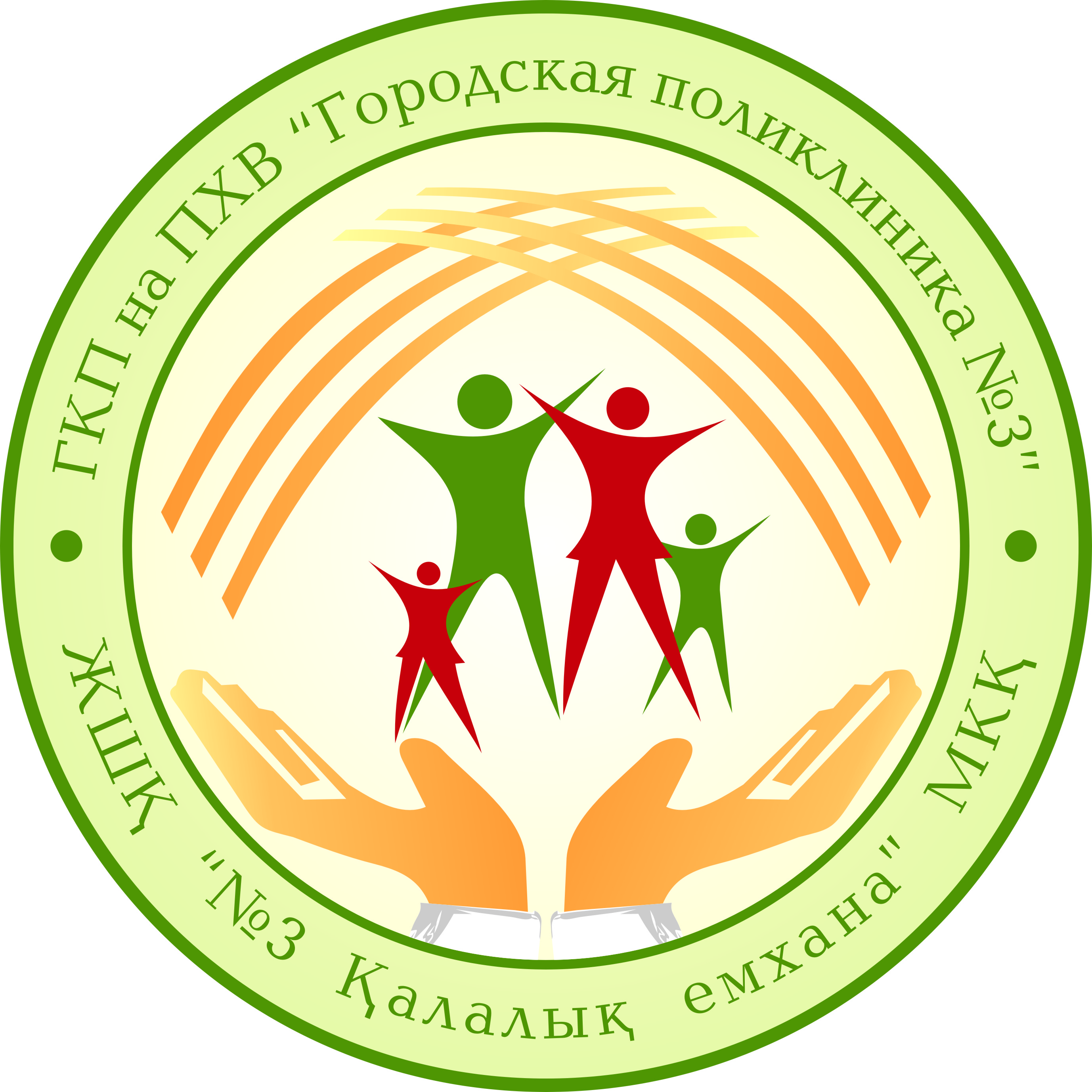 Целевые показатели Плана развития
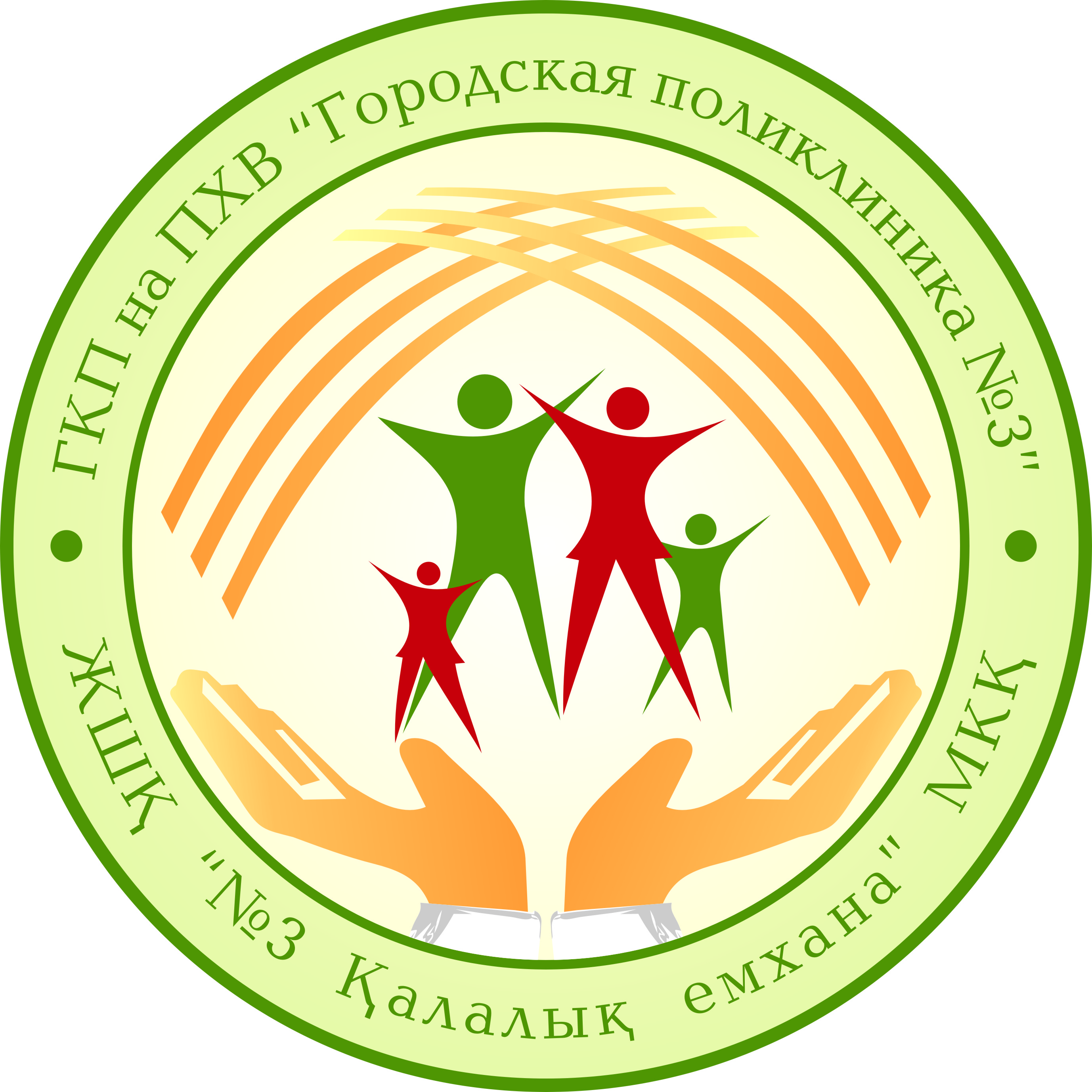 Целевые показатели Плана развития
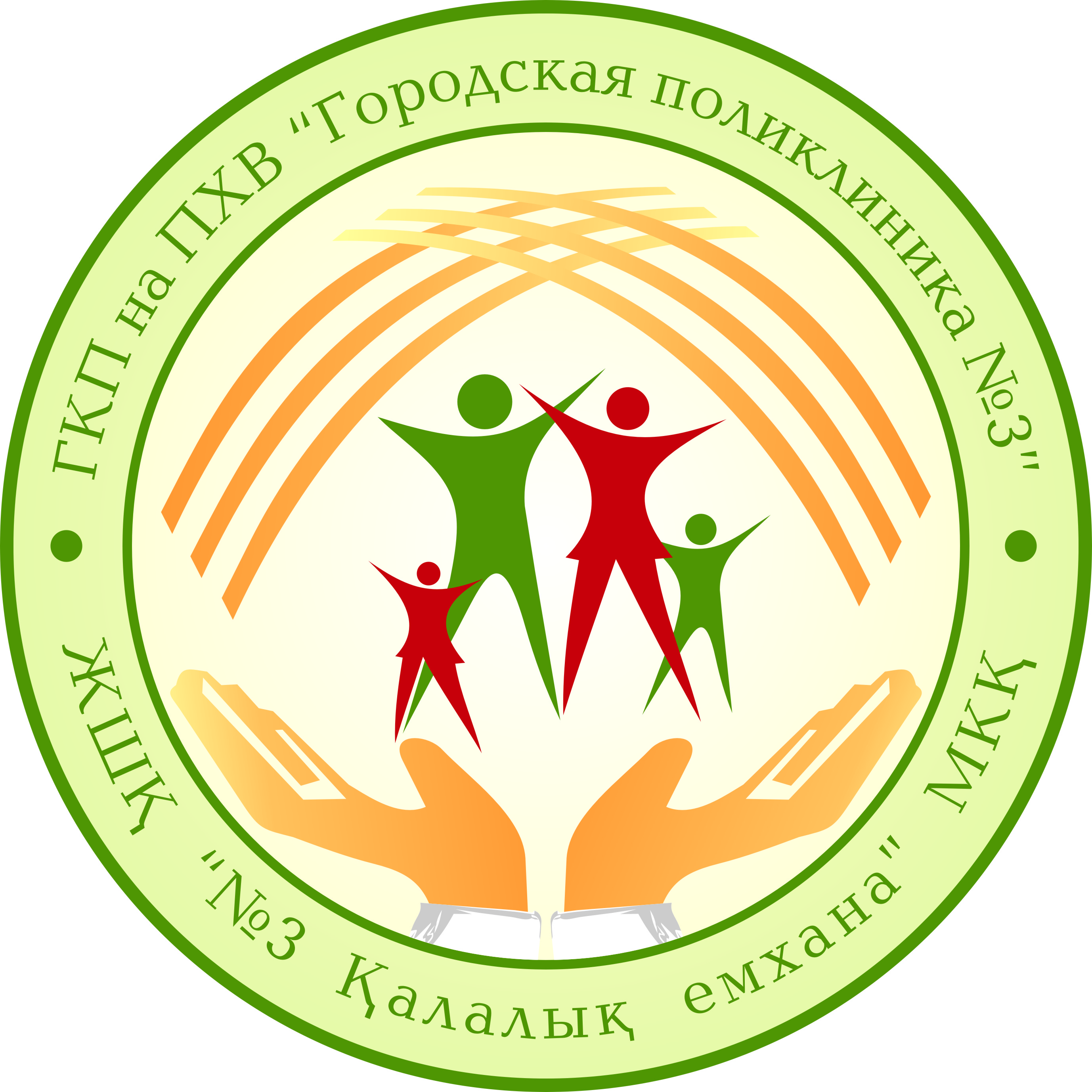 Достижения индикаторов KPI за 2020 год.
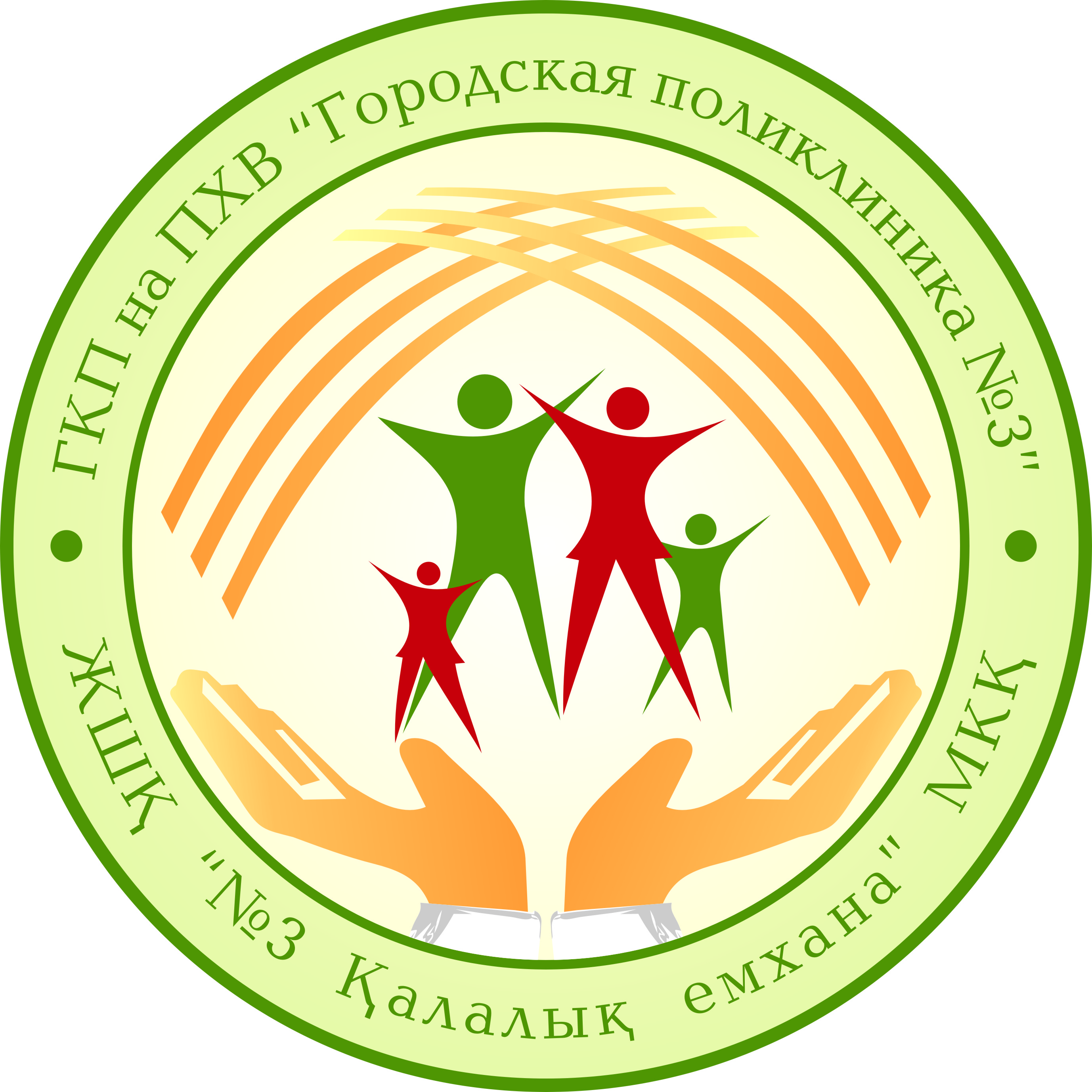 Плановые мероприятия на 2021 год
Обеспечить достижение целевых показателей  Плана Развития поликлиники на 2021 год, достижение индикаторов KPI на 2021 год. 
Обеспечить эффективное внедрение ПУЗ по ХОБЛ, обеспечить постоянный мониторинг по работе медперсонала по ПУЗ по 4м нозологиям (АГ, СД, ХСН, ХОБЛ), довести охват ПУЗ до 65%. 
Обеспечить эффективную работу КМИС, путем проведения постоянного мониторинга данных в информационных системах, обучения вновь принимаемых сотрудников по работе с КМИС,  контроля за правильностью и достоверностью вводимой информации в КМИС.  
Обеспечить рациональное планирование и использование лекарственных средств по АЛО.
Обеспечить эффективное использование внутренних ресурсов поликлиники.
Обеспечить достижение индикаторов ДКПН, в части снижения показателя госпитализации пациентов с осложнениями БСК и госпитализации детей в возрасте до 5 лет с осложнениями ОРИ, ОКИ.
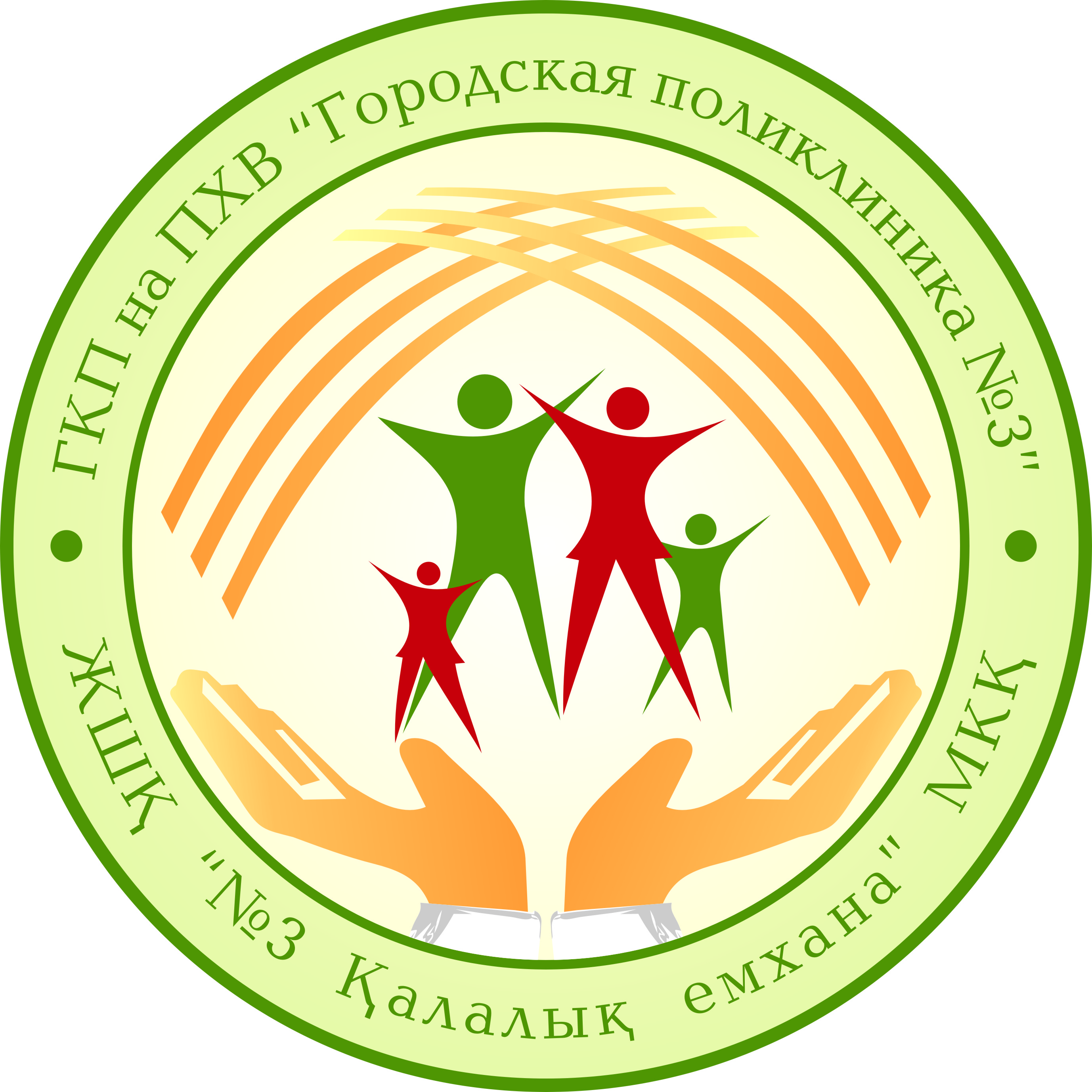 Плановые мероприятия на 2021 год
Обеспечить положительный результат финансово-хозяйственной деятельности (рентабельность выше 2,5).
Продолжить обучение медперсонала поликлиники принципам Бережливого производства.
В целях улучшения качества медицинской помощи прикрепленному населению активизировать работу по мониторингу уровня удовлетворенности населения на постоянной основе, совершенствовать работу Службы поддержки пациентов и внутреннего аудита, путем привлечения к работе службы независимых экспертов. 
В целях повышения престижности и имиджа медицинских организаций города активно проводить информационно-разъяснительную работу среди населения эффективно используя социальные сети, СМИ по вопросам организации оказания медицинской помощи в системе ОСМС, по современным достижениям отечественной медицины и др.
Эффективно внедрять в работу поликлиники малоинвазивные инновационные технологии (криотерапию при хирургических заболеваниях, лазерную терапию).
Спасибо за внимание!